Altersvorsorge:Aktuelle Standortbestimmung Schweiz
Kurt Gfeller
Vizedirektor sgv
Steigende Lebenserwartung
Lebenserwartung mit 65 Jahren (Quelle: BFS)
Demographische Umschichtung
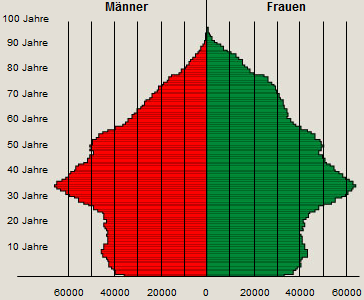 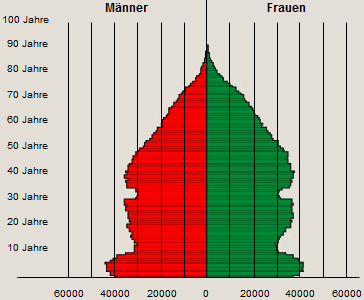 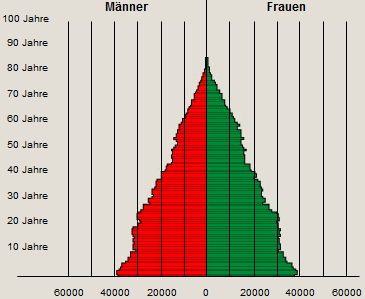 1900
2000
1950
Quelle: Alterspyramide gemäss BFS
Erwartete Anlagerenditen
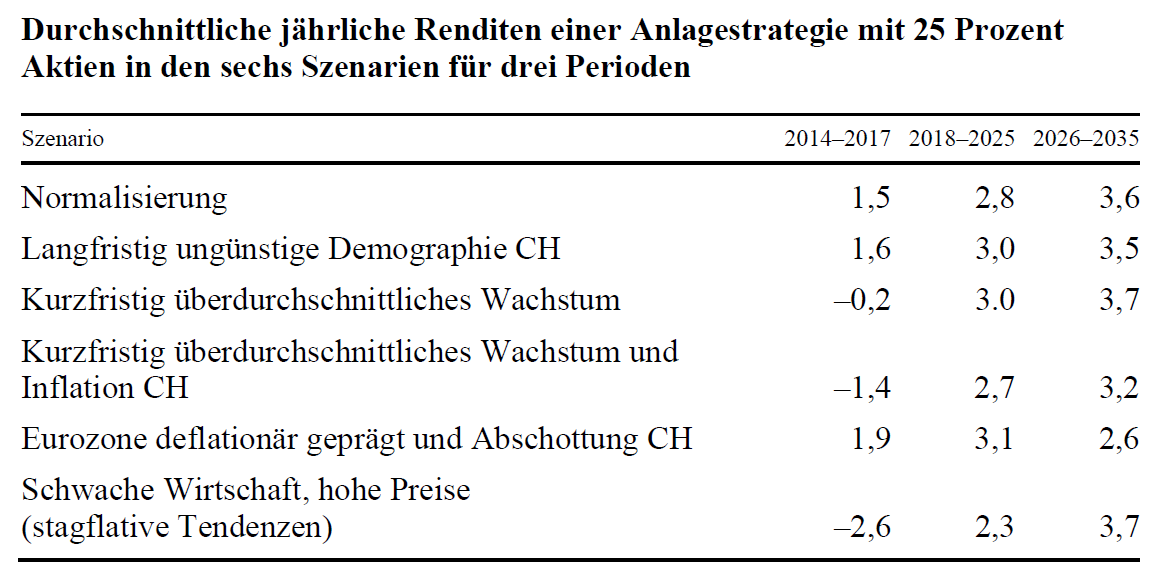 Quelle: Botschaft des Bundesrats zur Reform Altersvorsorge 2020 vom 19. November 2014
Notwendige Kapitalrendite für einen Umwandlungssatz von 6,8%: knapp 5%
Finanzierungsperspektiven AHV
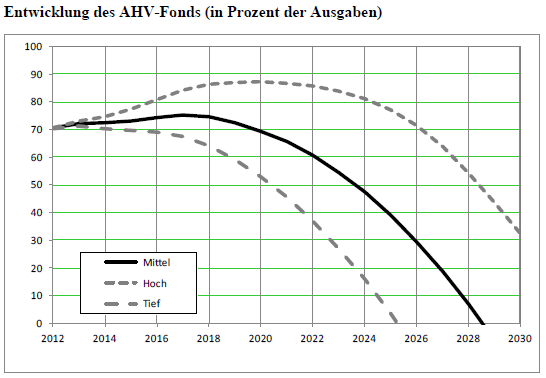 Quelle: Botschaft des Bundesrats zur Reform Altersvorsorge 2020 vom 19. November 2014
Finanzierungsperspektiven 2. Säule
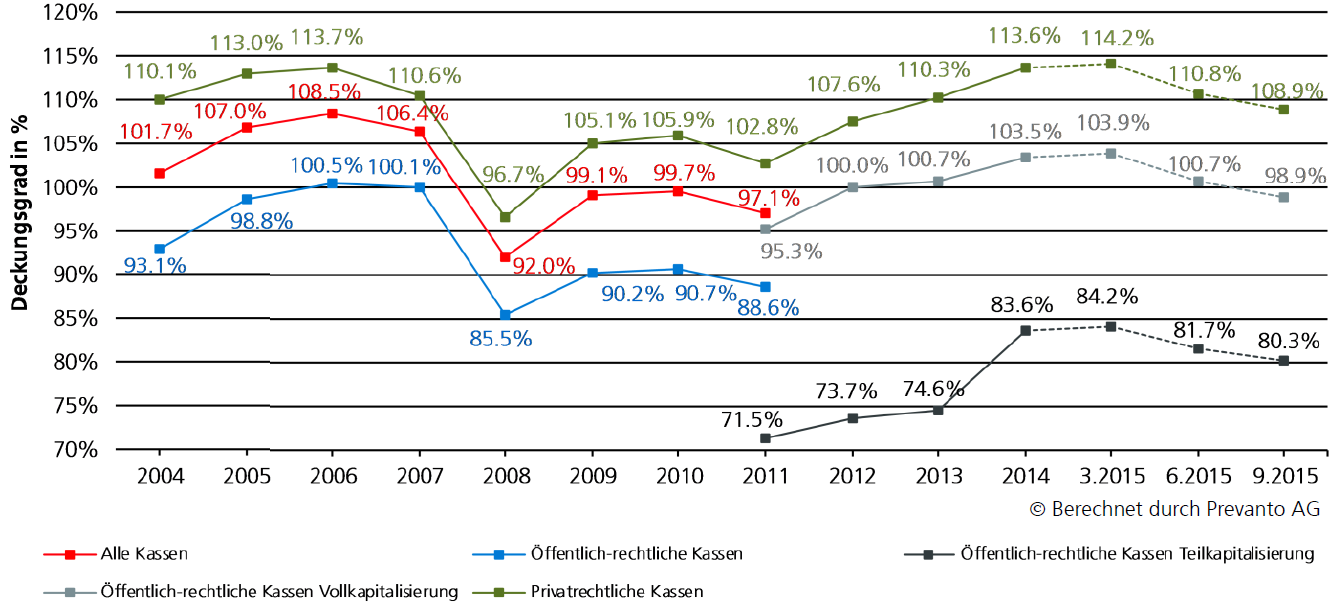 Quelle: Swisscanto Vorsorge (berechnet durch Prevanto AG)
Stellhebel zur Sanierung der Altersvorsorge
Rentenkürzungen
Mehreinnahmen
Erhöhung des Rentenalters
Stärkeres Wirtschaftswachstum
Stärkere Zuwanderung
Altersvorsorge 2020: Zusatzfinanzierung AHV
Altersvorsorge 2020: Leistungsseite AHV
Altersvorsorge 2020: Zusatzfinanzierung BVG
Altersvorsorge 2020: Leistungsseite BVG